Exam 2 Key
ChE 384T/323 Chemical Engineering for Micro/Nano Fabrication

Fall 2018
2018-11-20
Average Score
Total of 8 questions (Q4 is same as Q9. Full credit given to everyone)
Raw average score = 55/90 
+10 (for Q9) 
+10 (to increase average to B+)
Graduate student average score = 70
Undergraduate student average score = 77
Note that the lower score of Exam 1 or 2 will be dropped
For any questions about grading, please refer to the initials next to the grading sheet and contact the grader-in-charge
Key concepts/words are important to get full credit
Try to review lecture notes and identify the main message (key concept, key words, key design principle) behind each slide/figure
Q1: True/False Question (Please don’t gamble!)
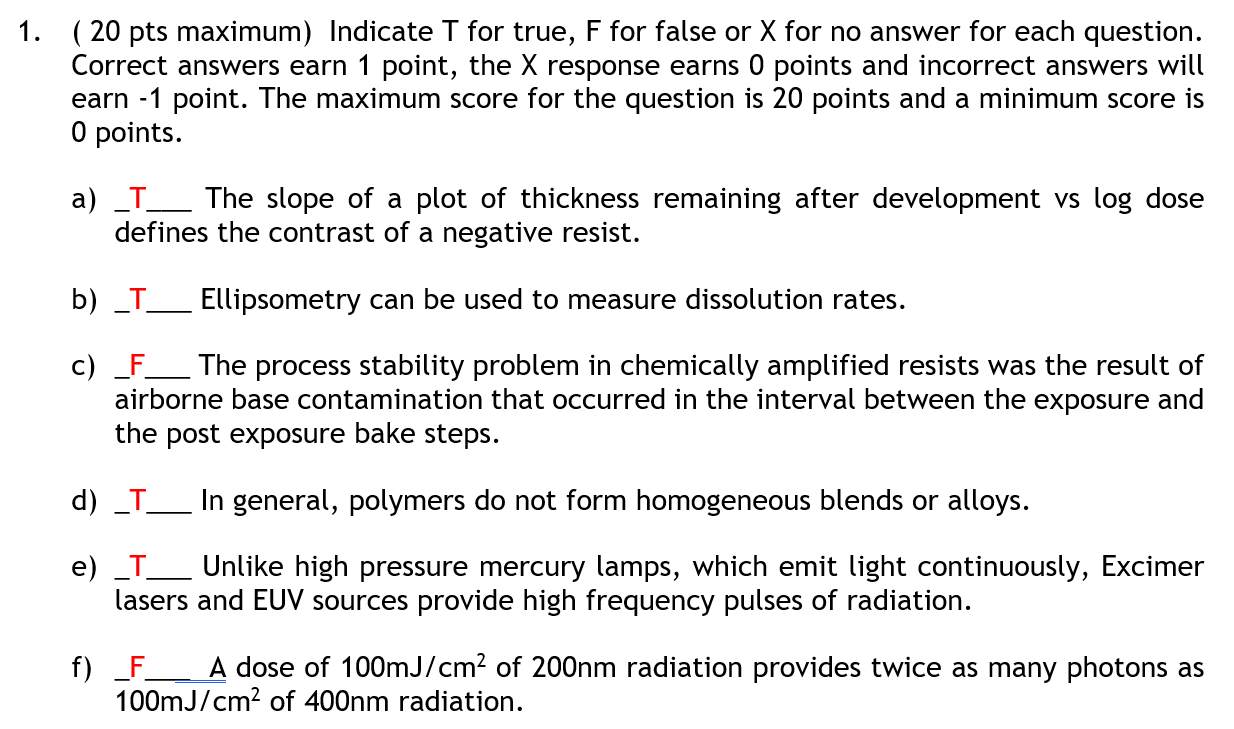 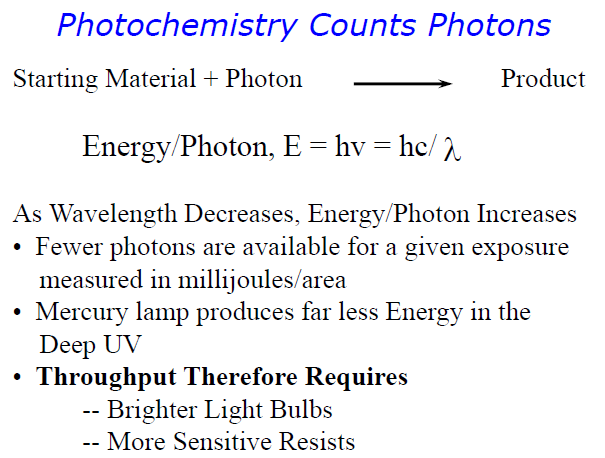 L18, #11
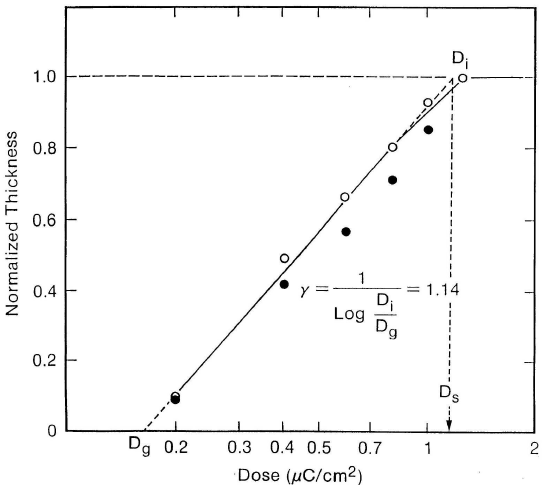 L20, #27
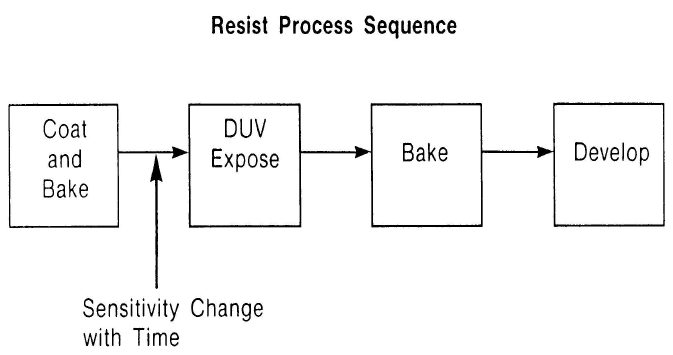 L20, #16
L20, #3
Q1: True/False Question (Please don’t gamble!)
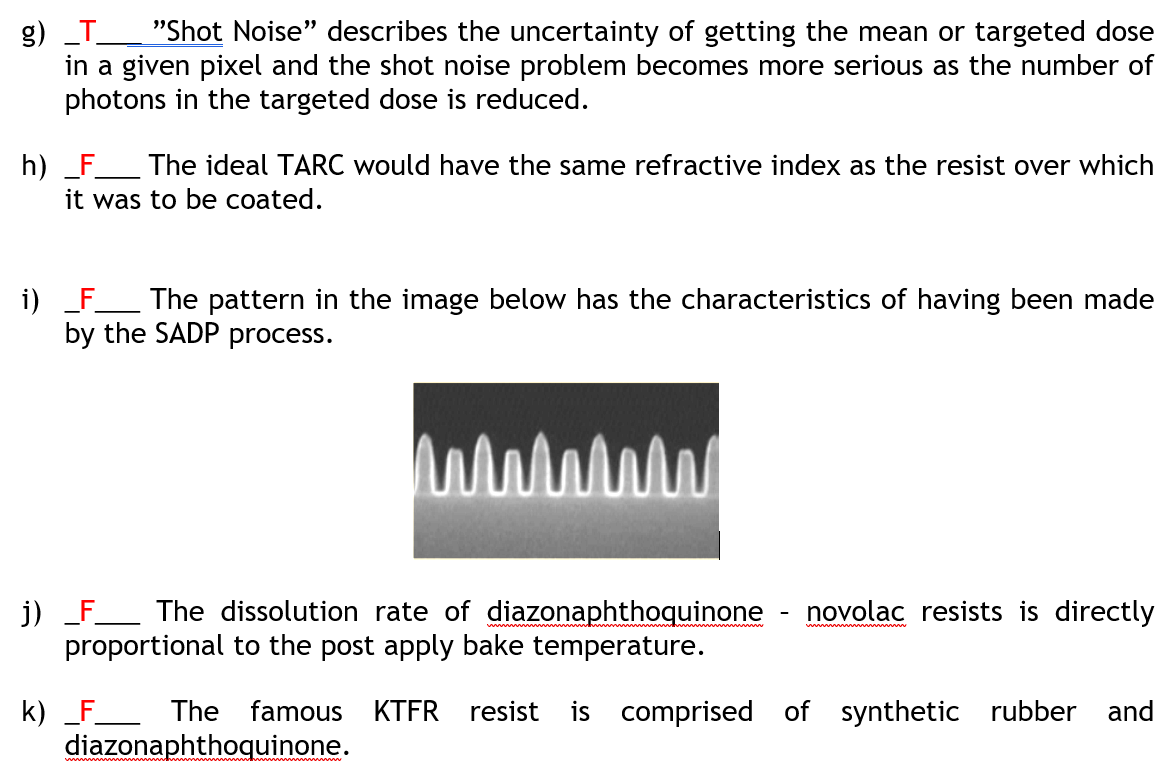 Morgan’s Lecture
If it is the same, cannot have opposite in phase to reduce the back reflections
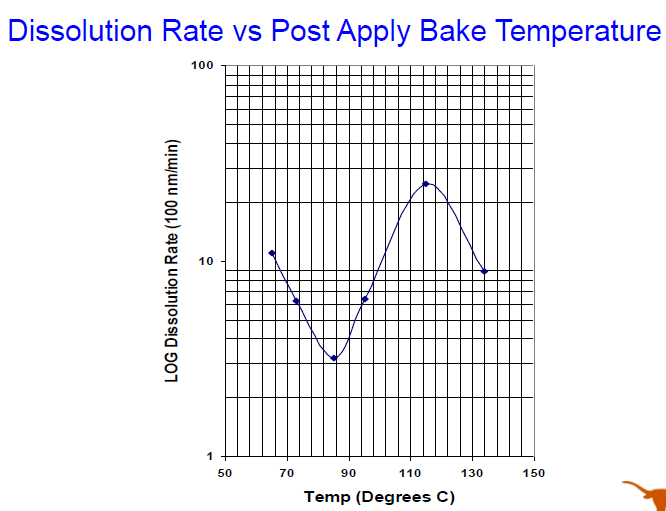 SADP is a conformal process
L17, #25
L2, #29
Q1: True/False Question (Please don’t gamble!)
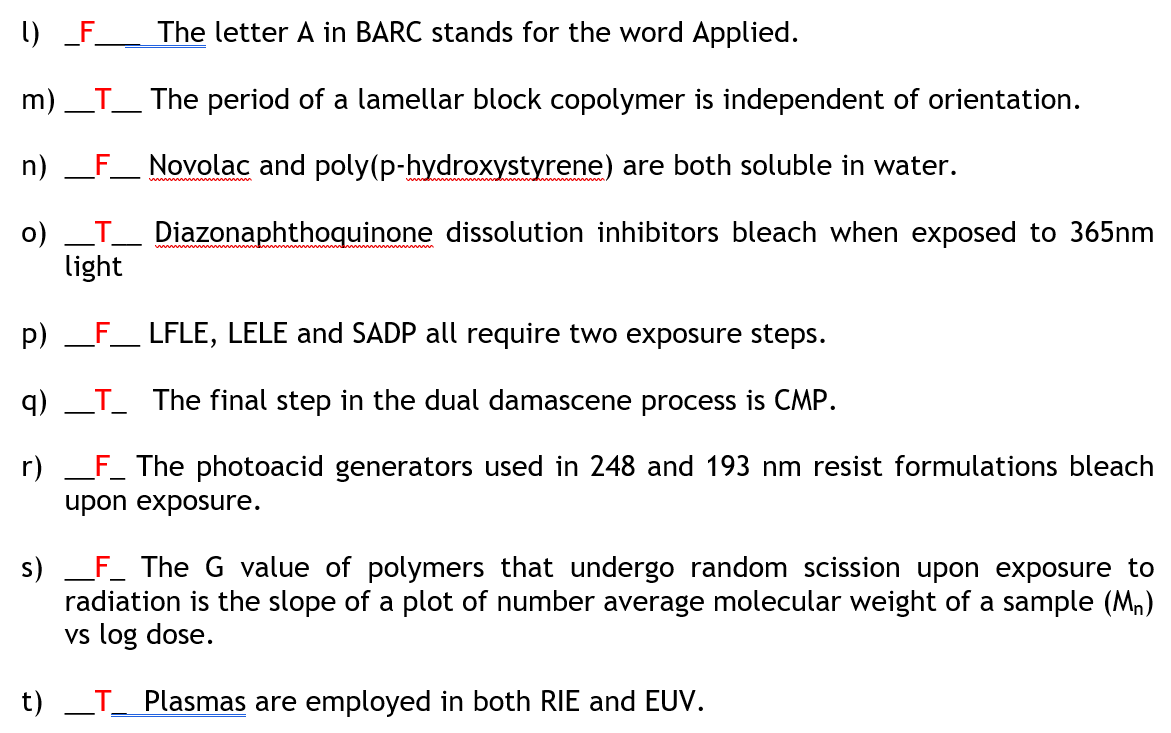 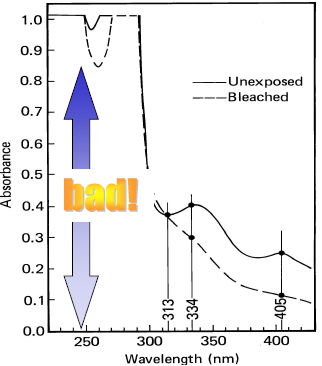 L19, #5
L8, #15
L19, #6
L18, #14
Q2: Resist Design Principle
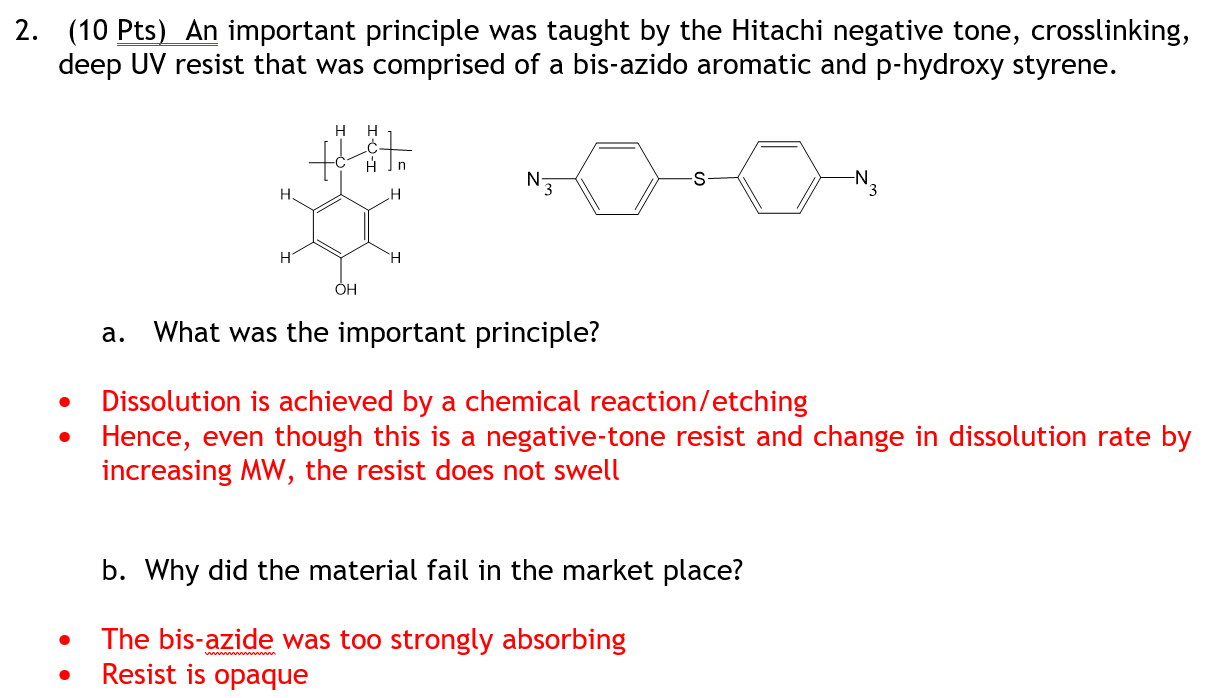 L16, #16
Q3: Concept of a G-value
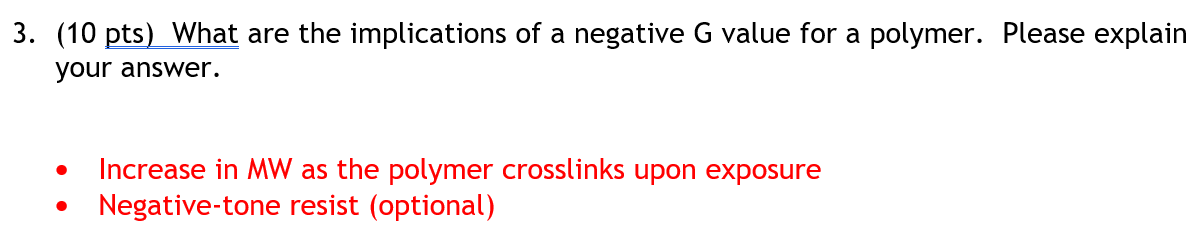 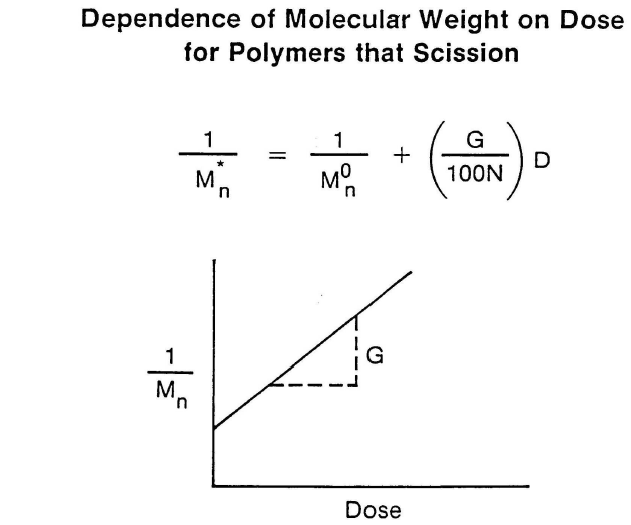 Q4: Resist Design Principle
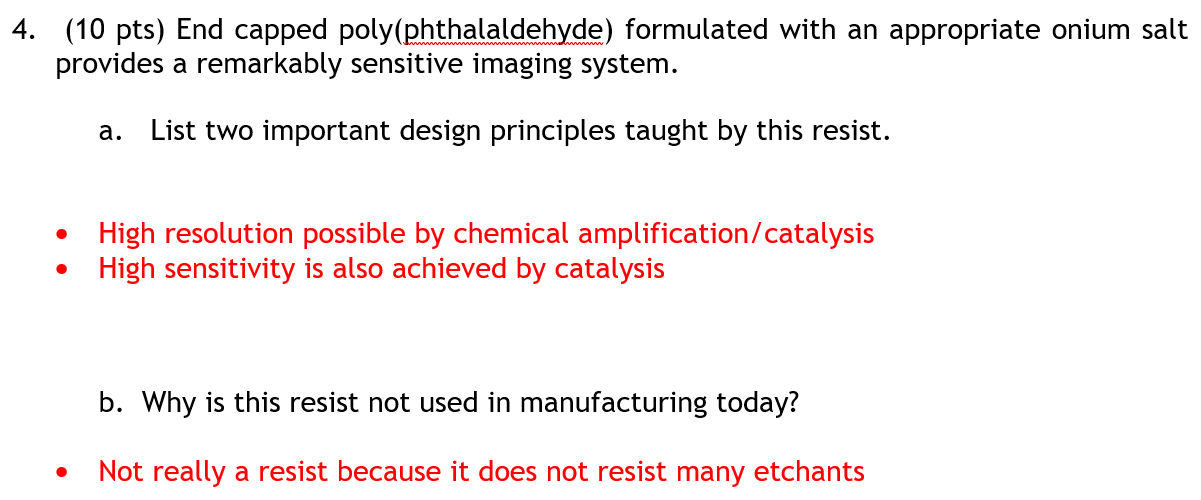 Q5: Swing Curve
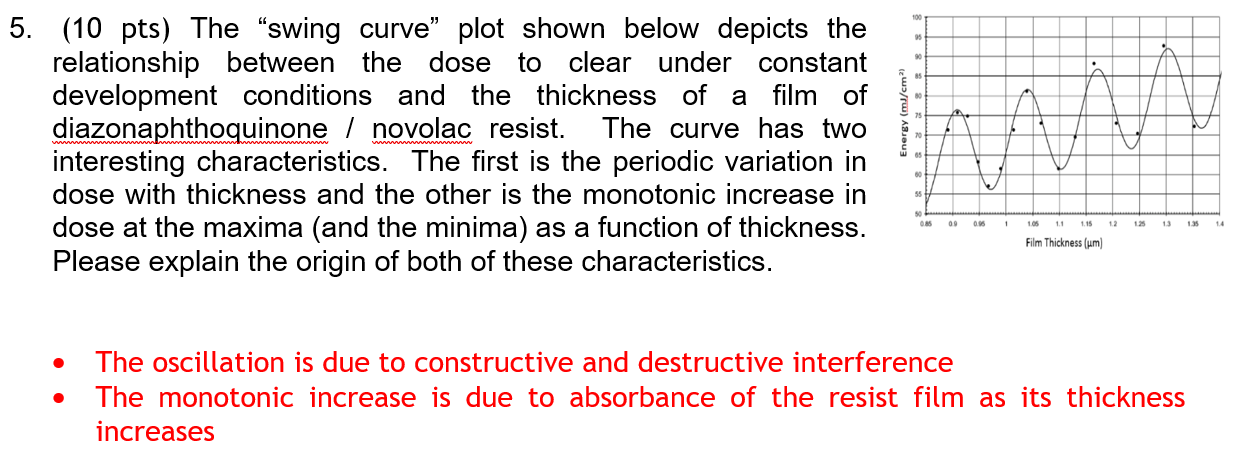 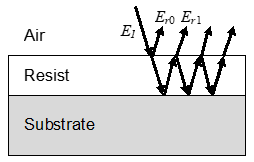 Xin yang’s lecture
Q6: Design Principle of Anisotropic Etching
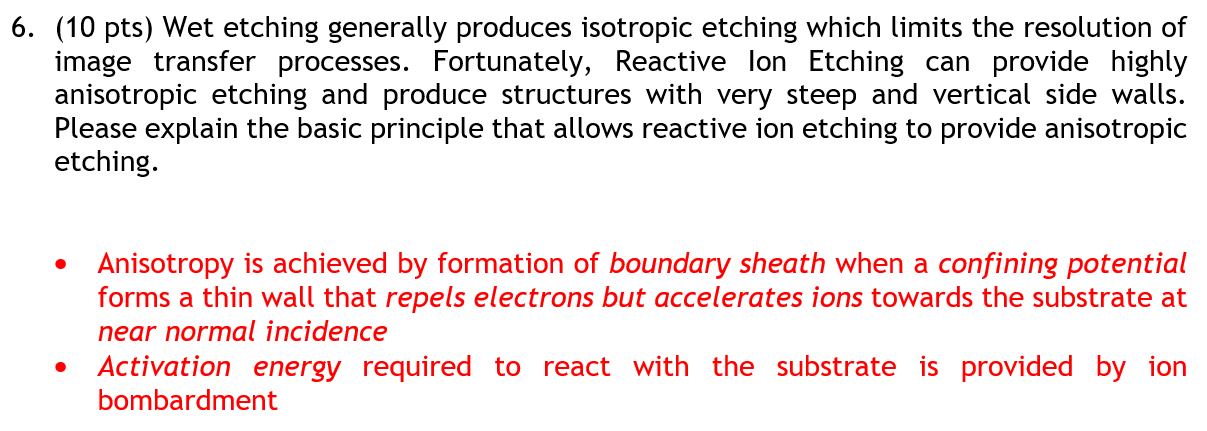 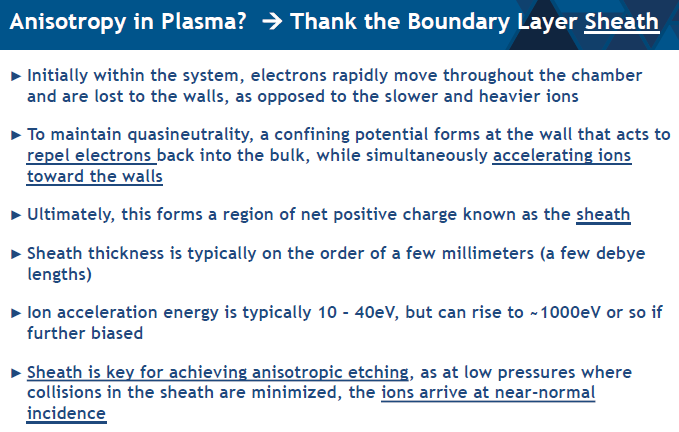 Dr. Sirard’s lecture
Q7: Applications of MEMS
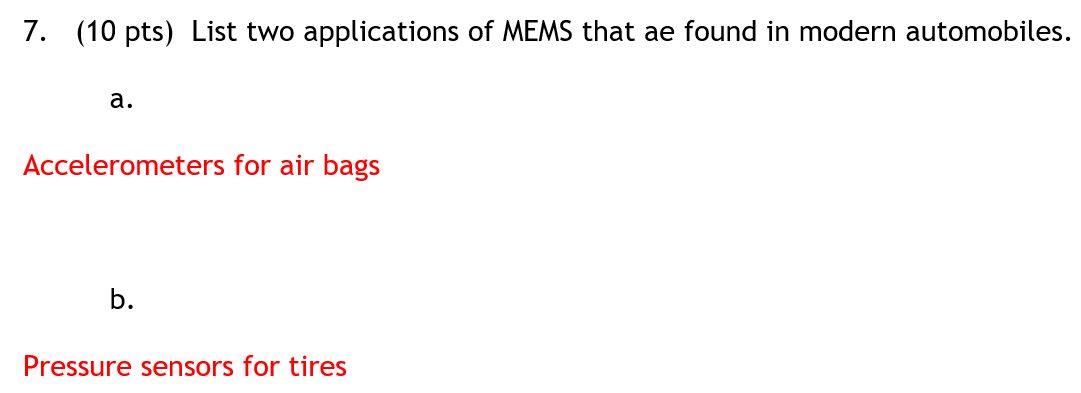 Q8: Resist Sensitivity and Contrast Curve
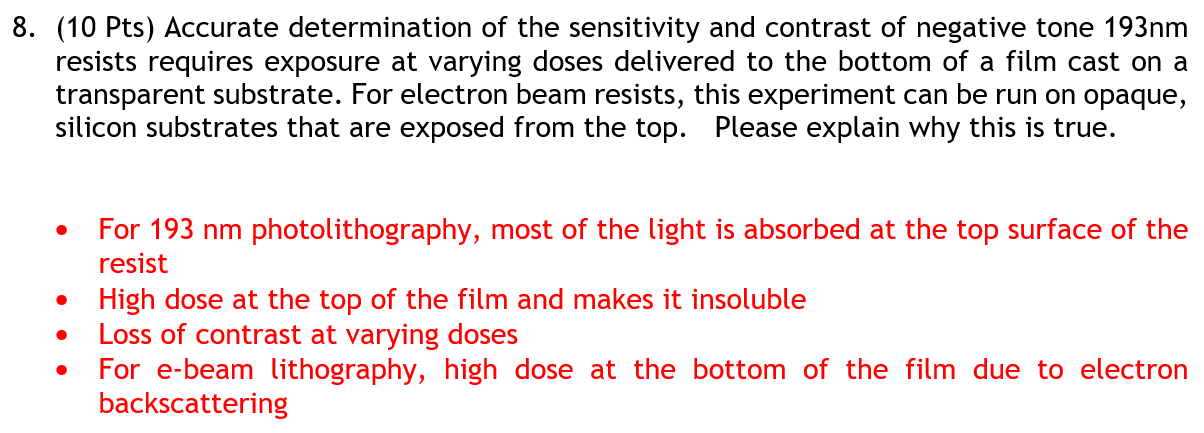 Similar to Quiz
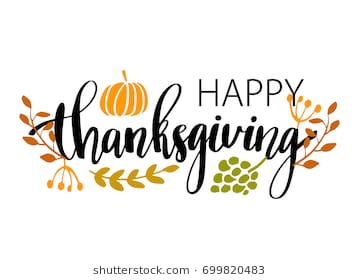 …and please let us know how we can help!